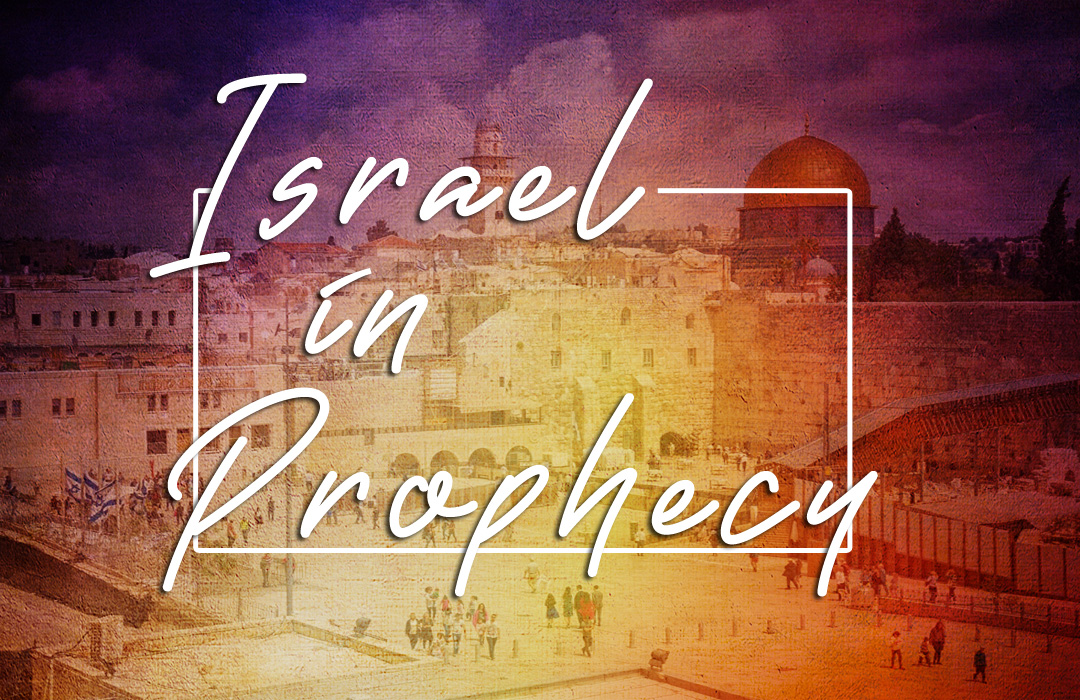 Text: Ezekiel 38, 39
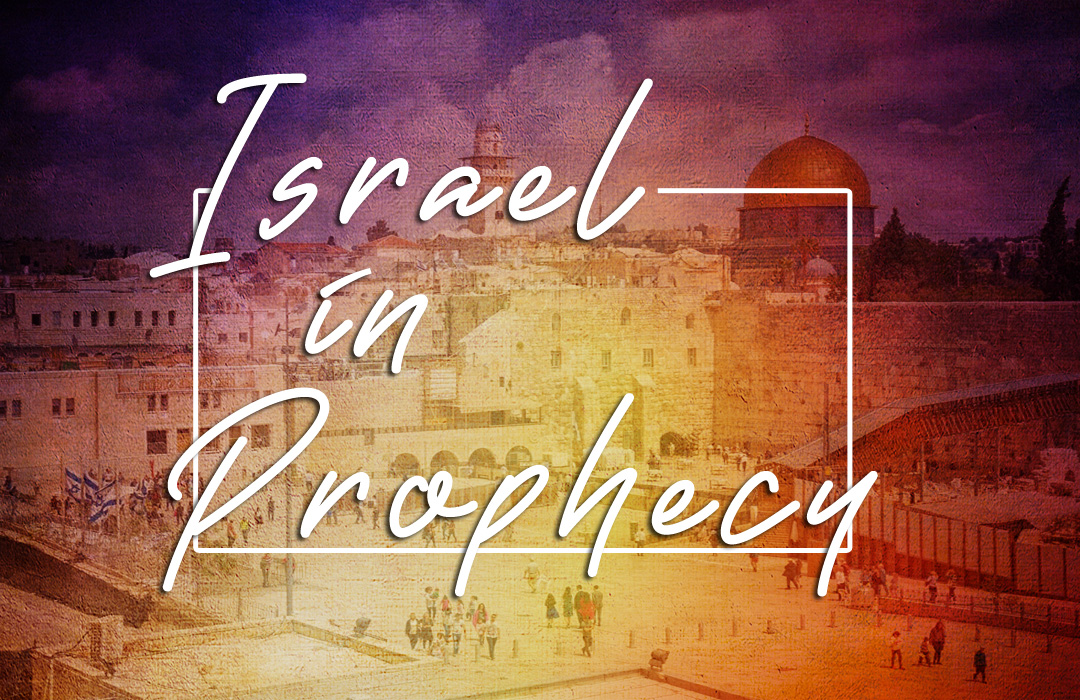 What Can We Expect to Take Place in End-time Prophecies?
I. Who Will Be Involved?
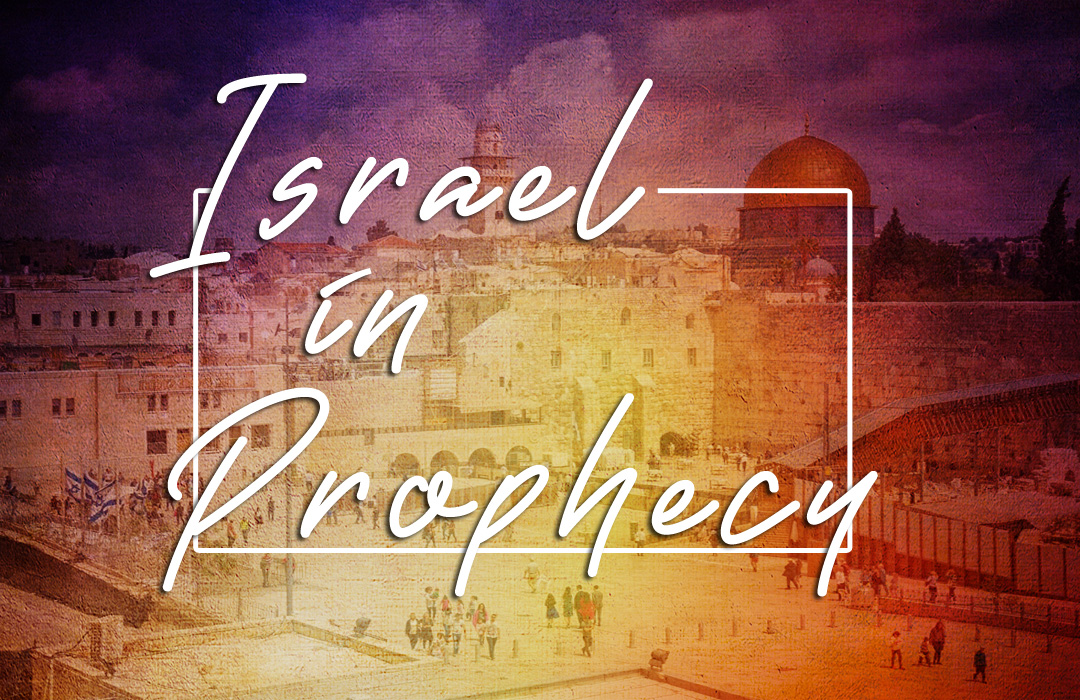 Ancient Nations				Modern Nations
Gog and Magog				Russia
Meshech and Tubal				Moscow and Tobolsk
Persia						Iran, Iraq, Afghanistan
Ethiopia (Cush)					Ethiopia and the Sudan
Libya (Put)					Libya
Ashkenaz 					Austria, Germany
Gomer 						Eastern Europe		
Togarmah 					Southeastern Europe	
Many nations with you 			Nations allied to Russia
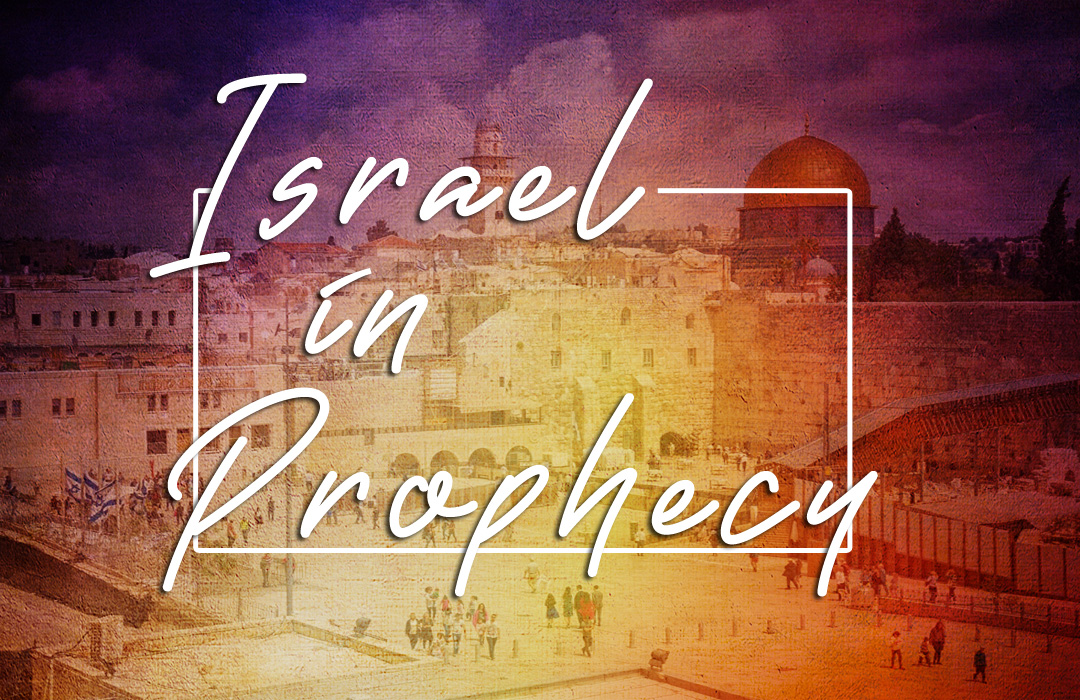 I. Who Will Be Involved?
There are only a few nations that stand in opposition
to these advancing armies.  
Ancient Nations 			Modern Nations	 
 Tarshish 					Great Britain, Spain, Sardinia
Sheba					Modern Yemen
Dedan					Southern Edom 	
						(possibly Jordan)
Young Lions				United Kingdom, 								U.S.A., All the 									Commonwealth Nations
“‘Get ready; be prepared, you and all the hordes gathered about you, and take command of them. 
8 After many days you will be called to arms. In future years you will invade a land that has recovered from war, whose people were gathered from many nations to the mountains of Israel, which had long been desolate. They had been brought out from the nations, and now all of them live in safety. 
				Ezekiel 38:7-8
II.  What Will Happen?
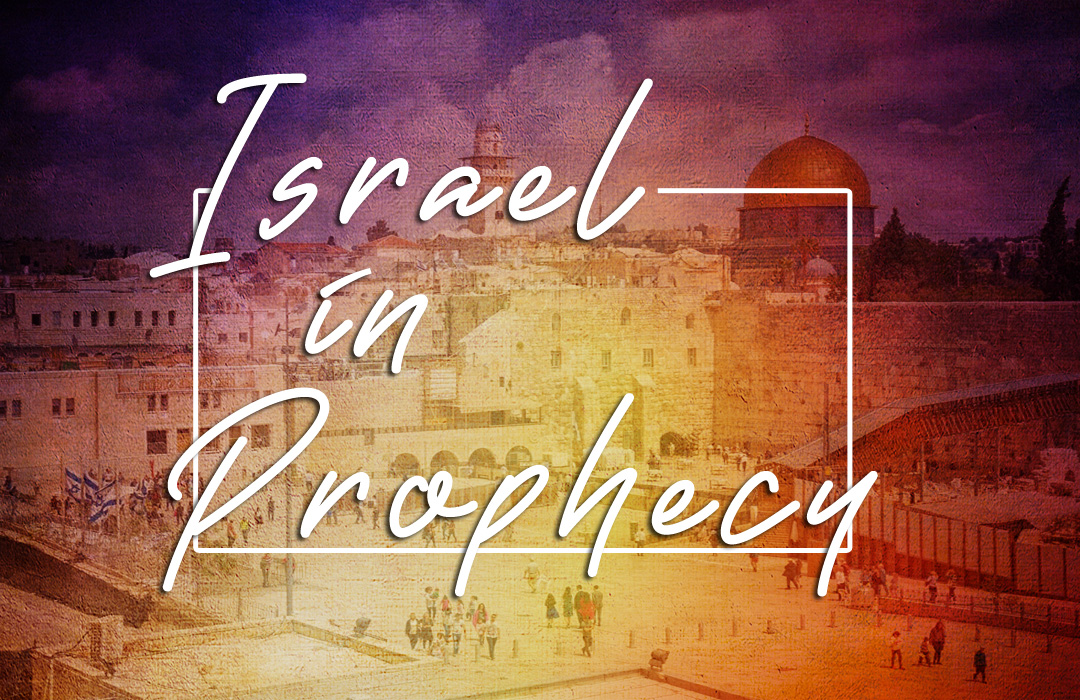 II.  What Will Happen?
“9 You and all your troops and the many nations with you will go up, advancing like a storm; you will be like a cloud covering the land.
				Ezekiel 38:9
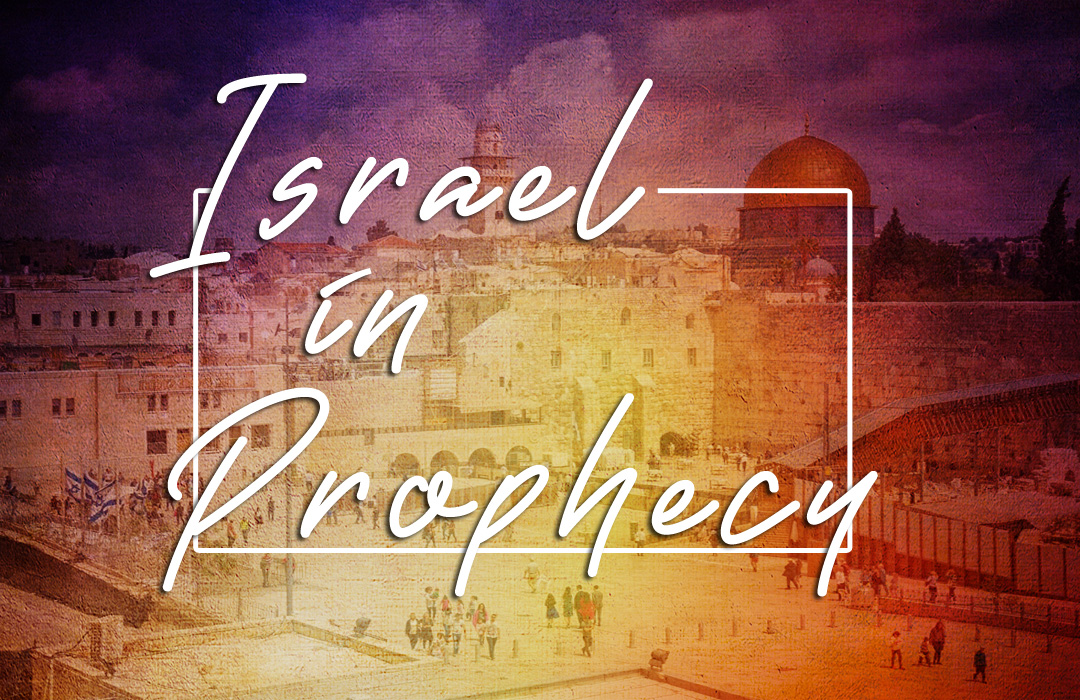 III. Where Will It Happen?
“ . . .  to the mountains of Israel, which had long been desolate.”
			Ezekiel 38:8

“ I will invade a land of unwalled villages.”
		Ezekiel 38: 11
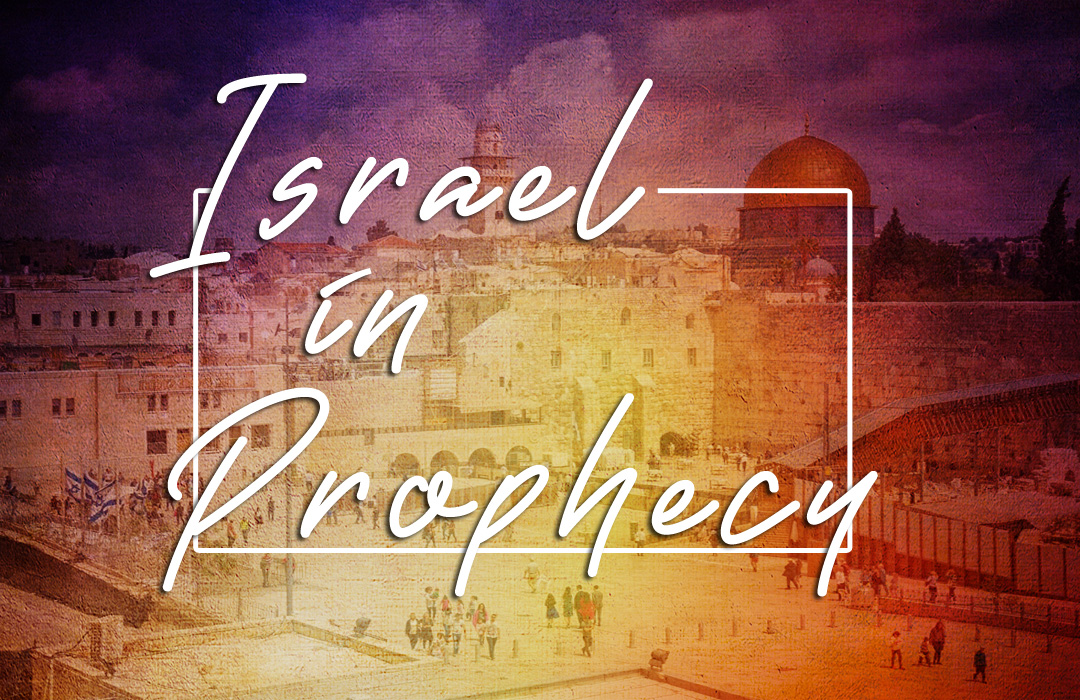 III. Where Will It Happen?
“ . . . When Gog attacks the land of Israel”
		Ezekiel 38:18

“ . . . living at the center (navel) of the land.”
		Ezekiel 38:12
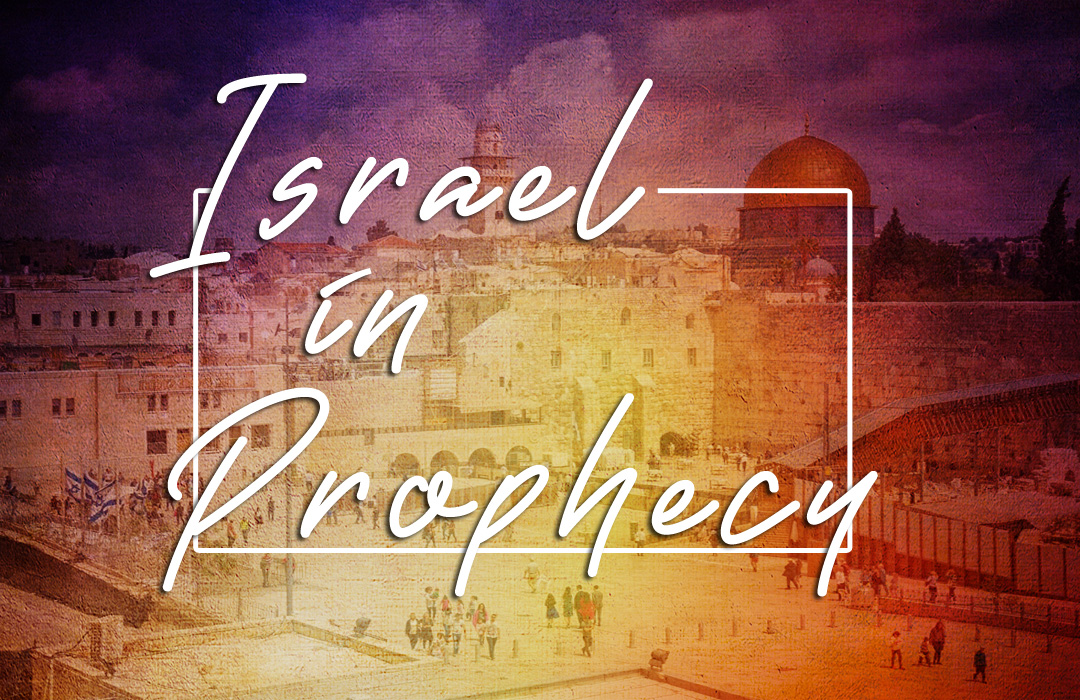 III. Where Will It Happen?
“ . . . I will bring you against my land”
		Ezekiel 38:16
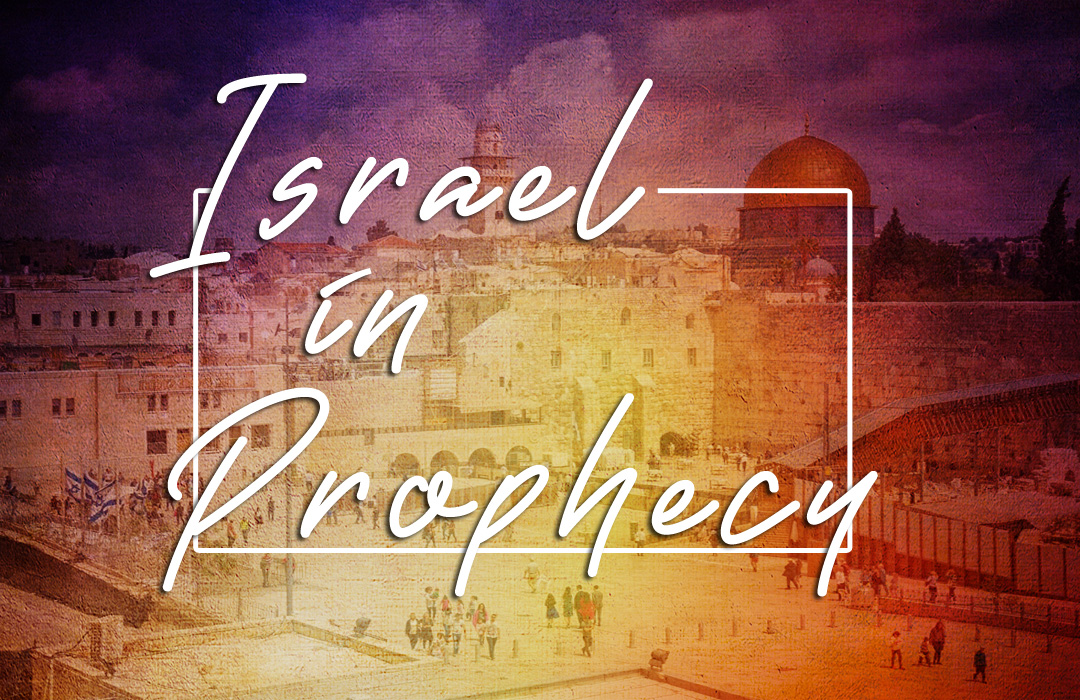 III. Where Will It Happen?
“ I will turn you around and drag you along. I will bring you from the far north and send you against the mountains of Israel.”
		Ezekiel 39:2
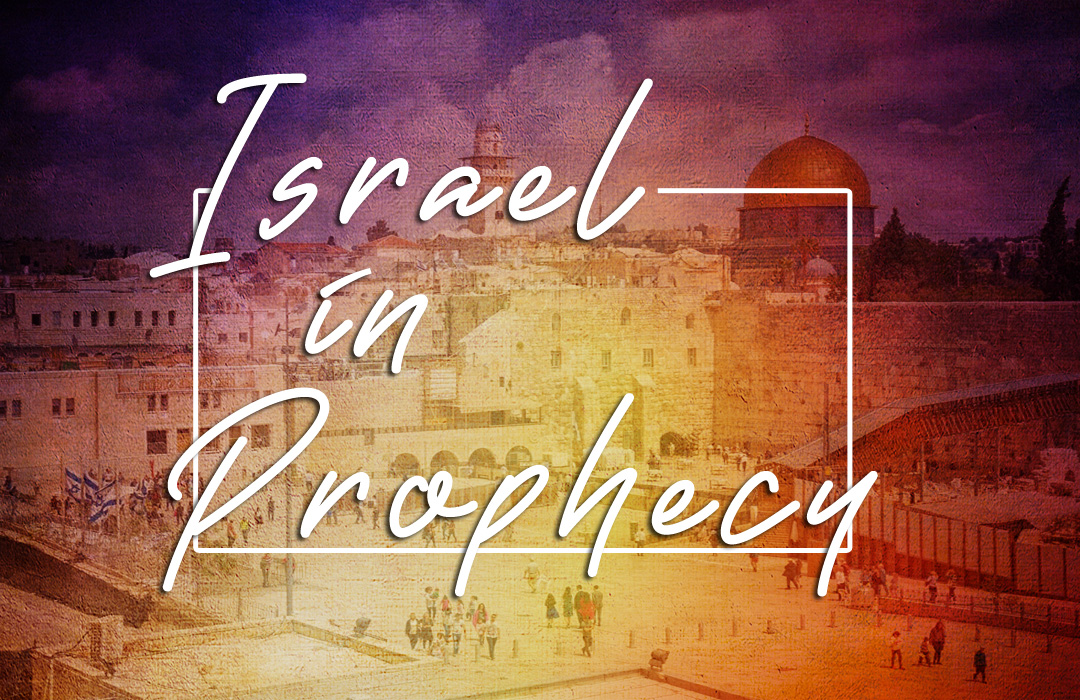 III. Where Will It Happen?
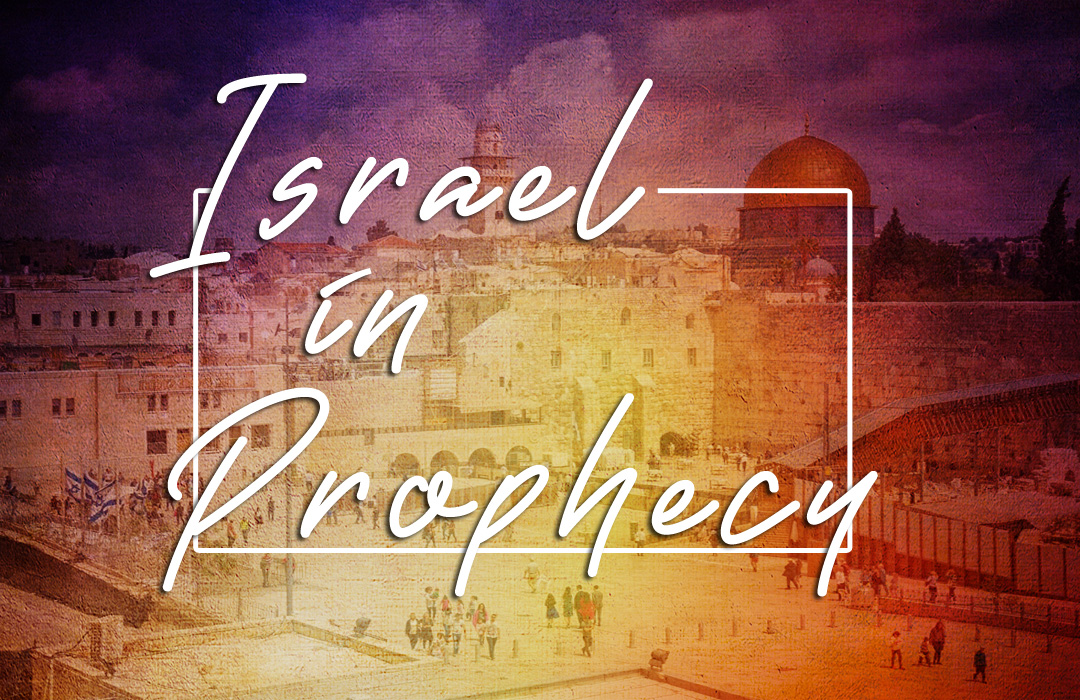 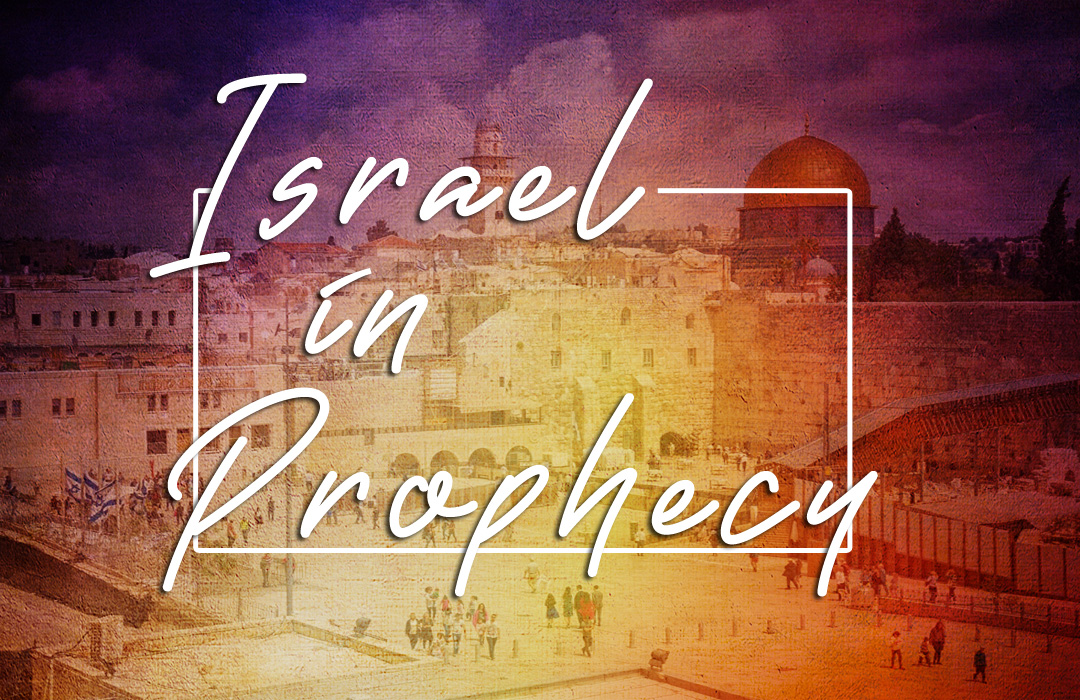 IV.  When Will It Happen?
“After many days you will be called to arms”
		Ezekiel 38:8

“In the days to come (latter days)”
	  Ezekiel 38:17 KJV

“In that day when my people Israel are living in safety.”
		Ezekiel 38:14
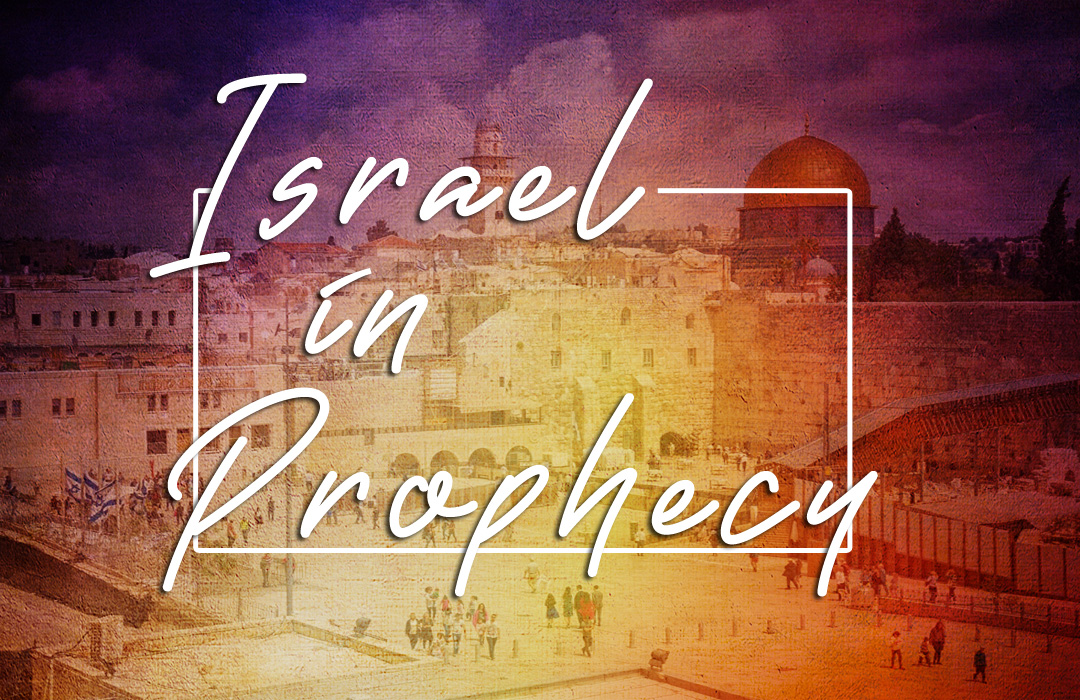 IV.  When Will It Happen?
First, it must come about in . . .

“. . .  a land that has recovered from war”
		Ezekiel 38:8
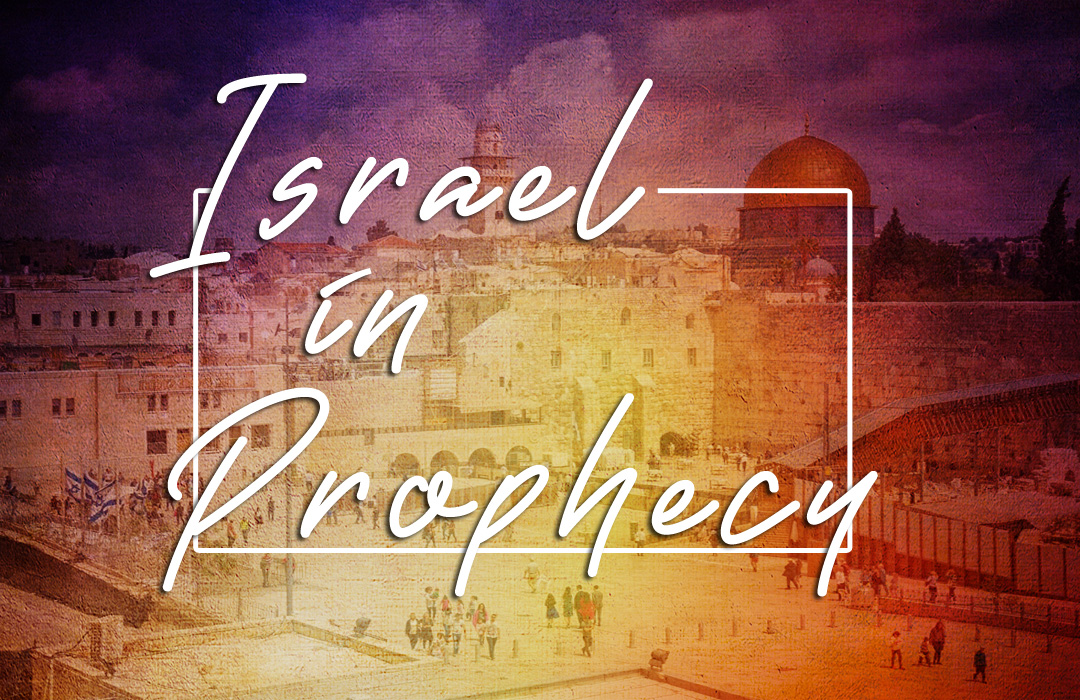 IV.  When Will It Happen?
Secondly,

“ . . . whose people are gathered out of every nation”
		Ezekiel 38:8
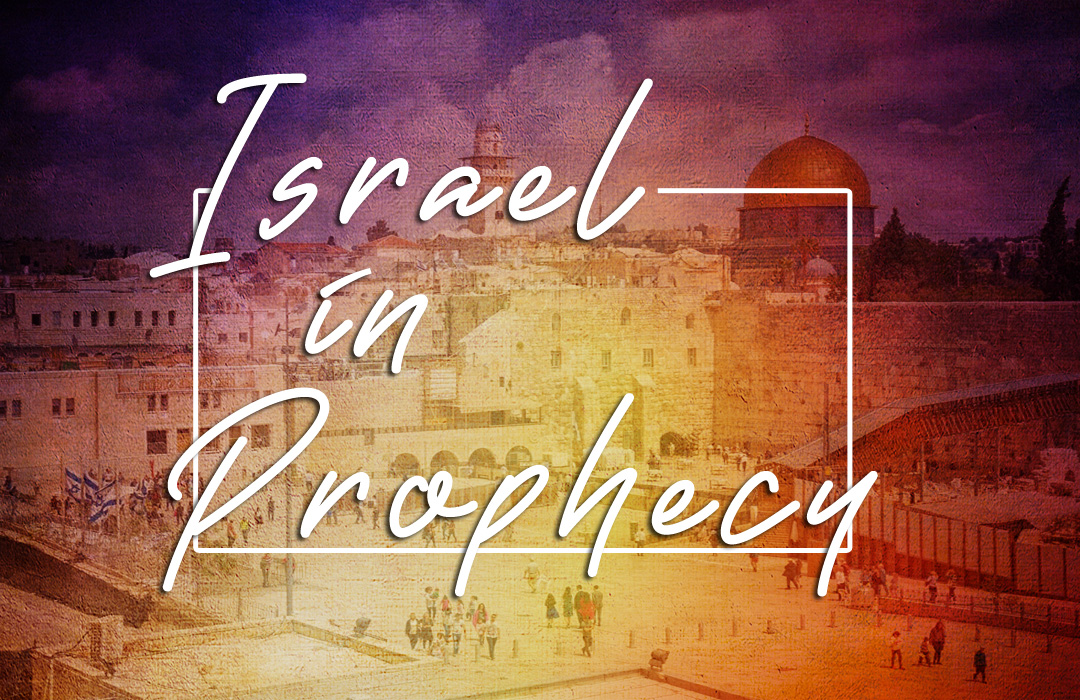 IV.  When Will It Happen?
Thirdly,

“ now all of them live in safety”
		Ezekiel 38:8
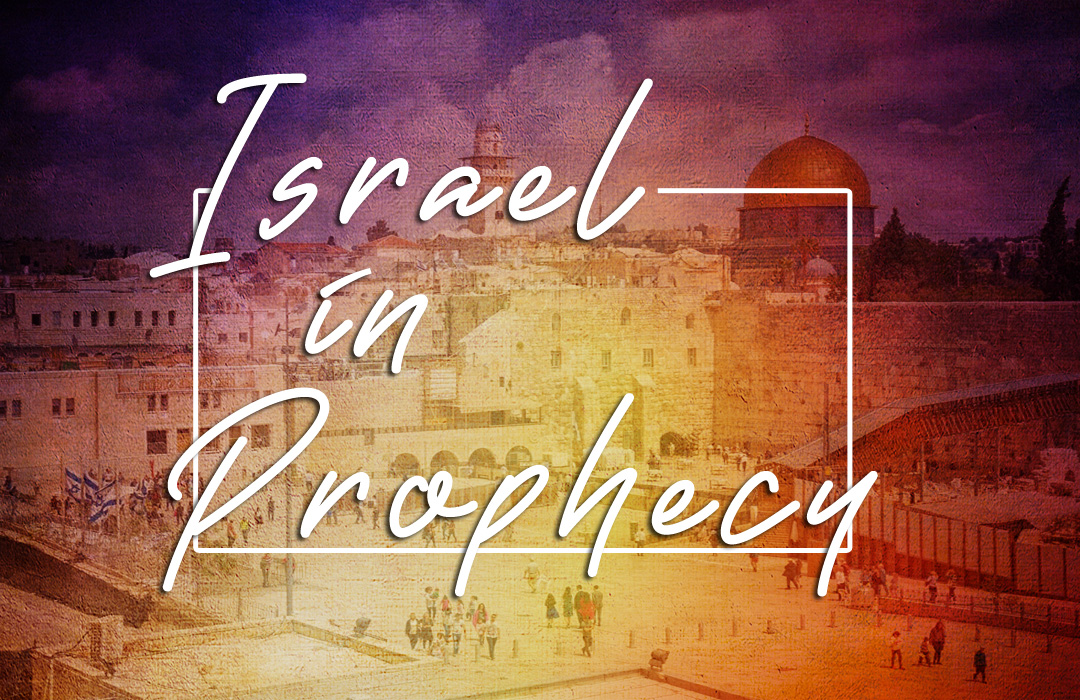 IV.  When Will It Happen?
Fourthly,

“. . . I will invade a land of unwalled villages, I will attack a peaceful and unsuspecting people – all of them without walls and without gates and bars.”
		Ezekiel 38:11
VI. Why Will It Happen?
A. Evil Thoughts

“On that day thoughts will come to your mind and you will devise an evil scheme.”
		Ezekiel 38:10
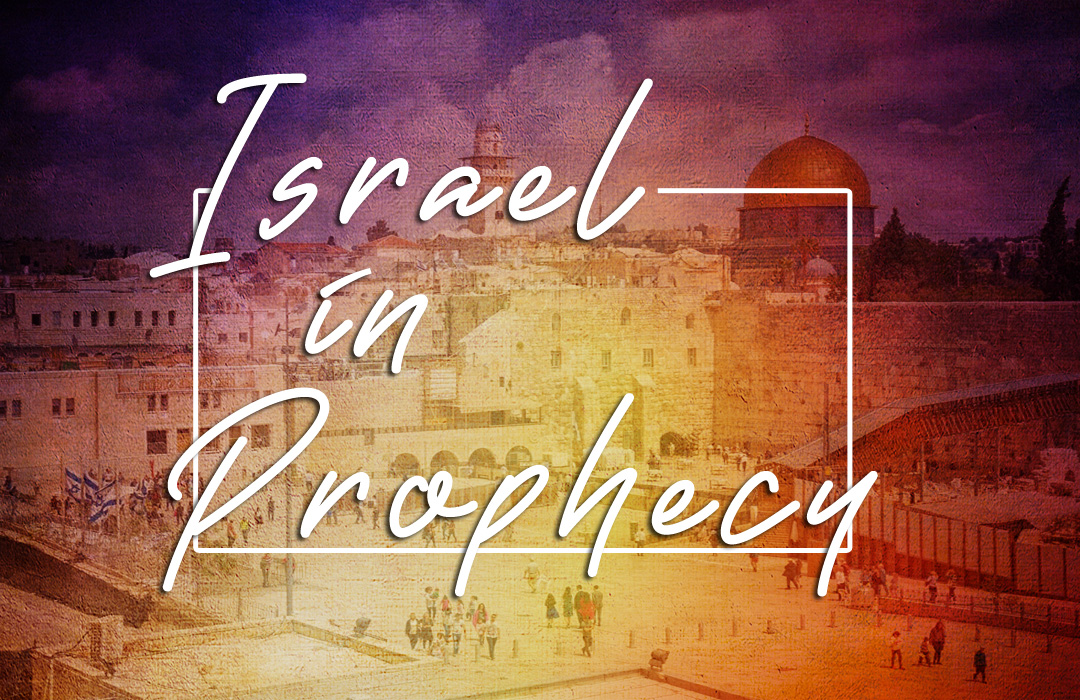 VI. Why Will It Happen?
B.  To Take a Spoil 

	1.  Livestock 
	(Ezekiel 38:12)

	2. Silver and Gold 	(Ezekiel 38:13)
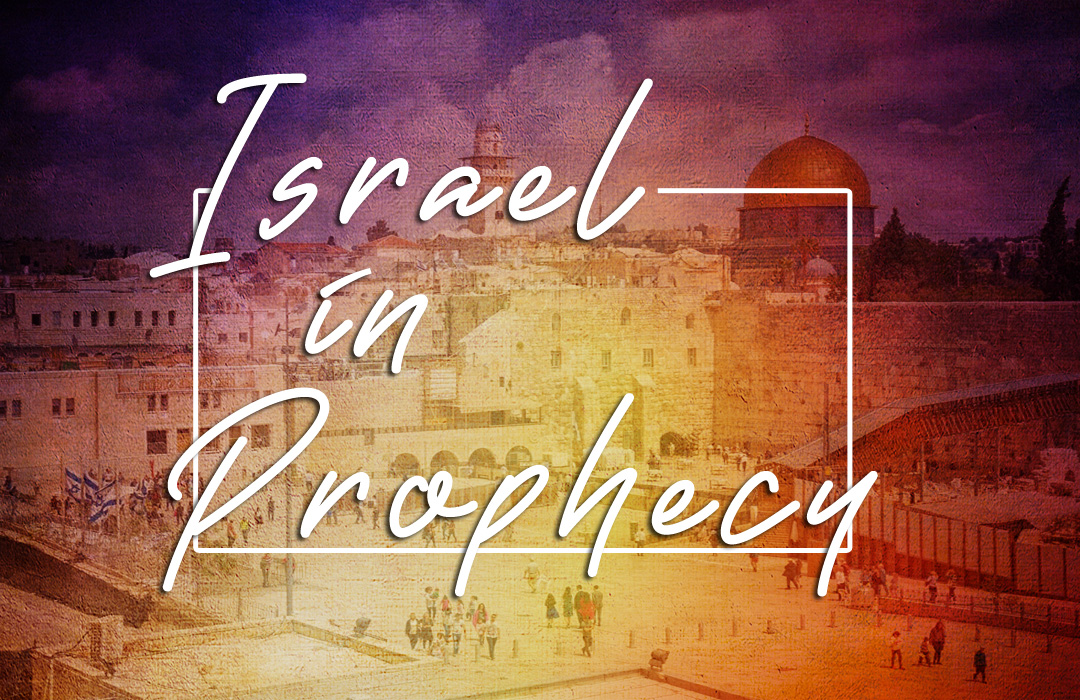 VI. Why Will It Happen?
C. To Take a Prey

“ Have you come to plunder?  Have you gathered your hordes to loot?”
		Ezekiel 38:13
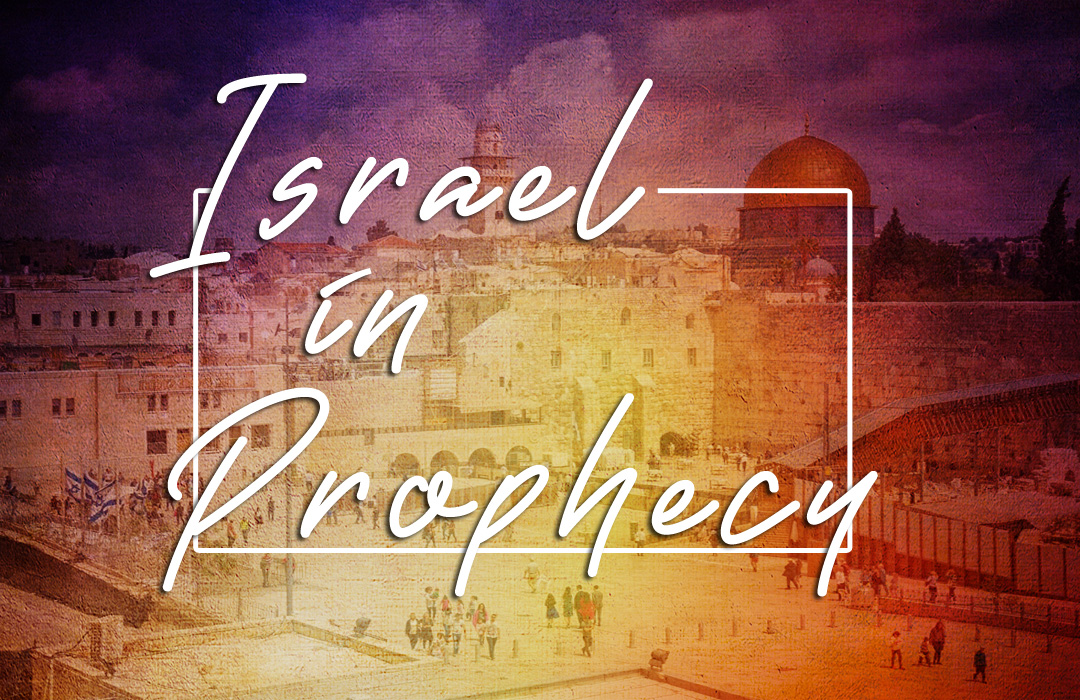 VI. Why Will It Happen?
D. To Retore a Pride of Power
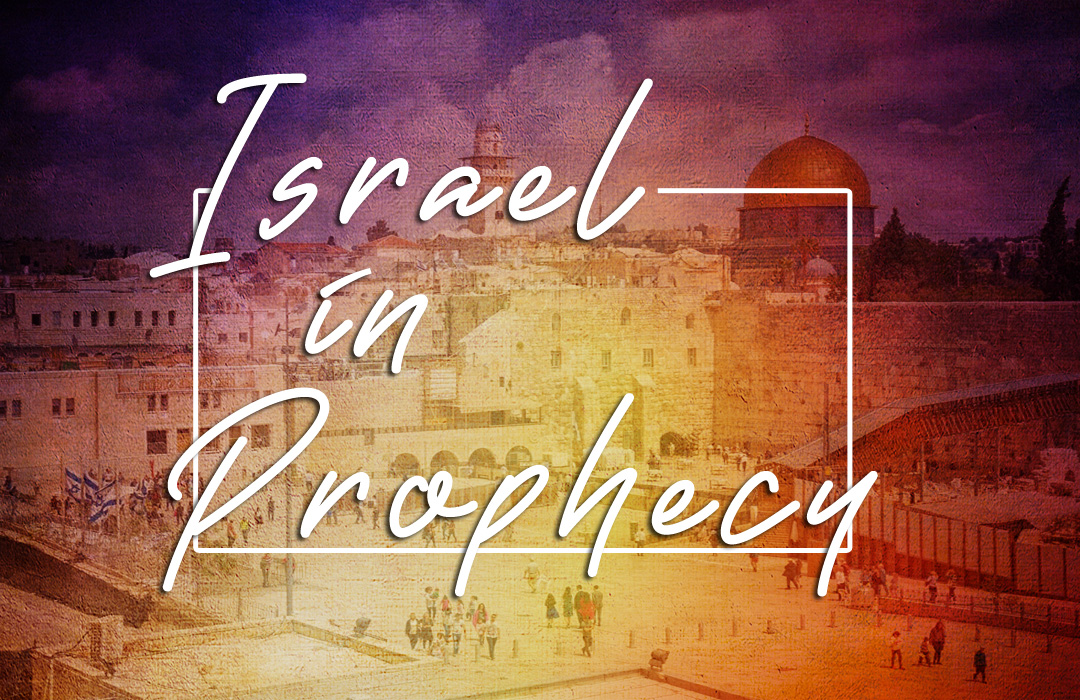 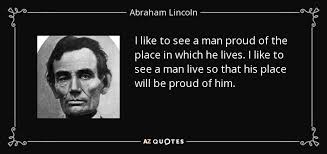 VI. Why Will It Happen?
E. So that God may be Glorified

“And so I will show my greatness and my holiness, and I will make myself known in the sight of many nations.”
		Ezekiel 38:23
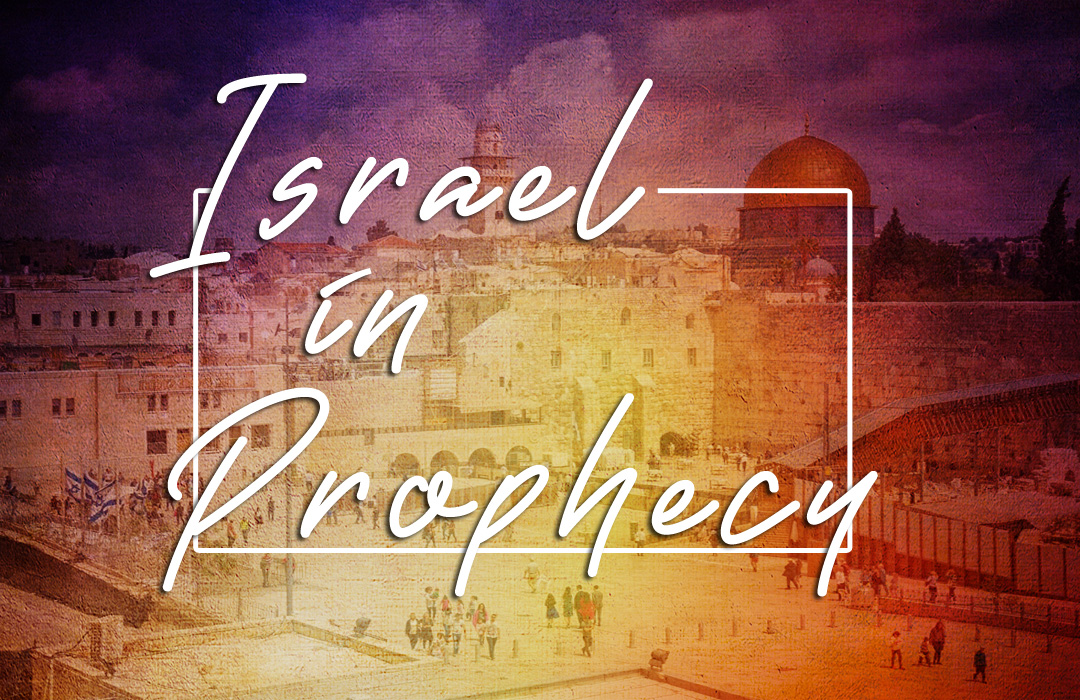 VI. Why Will It Happen?
E. So that God may be Glorified

“I will make known my holy name among my people Israel, I will no longer let my holy name be profaned and the nations will know that I am the LORD  and the Holy One of Israel.”
			Ezekiel 39:7
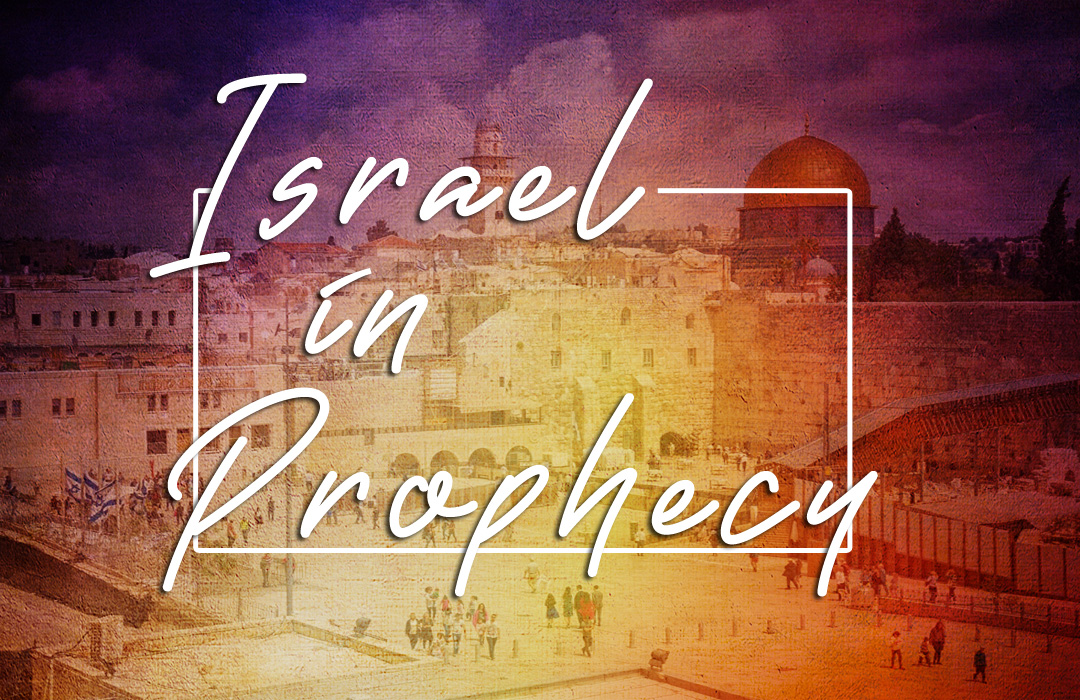 VI. Why Will It Happen?
E. So that God may be Glorified

“ I will display my glory among the nations.”
		Ezekiel 39:21
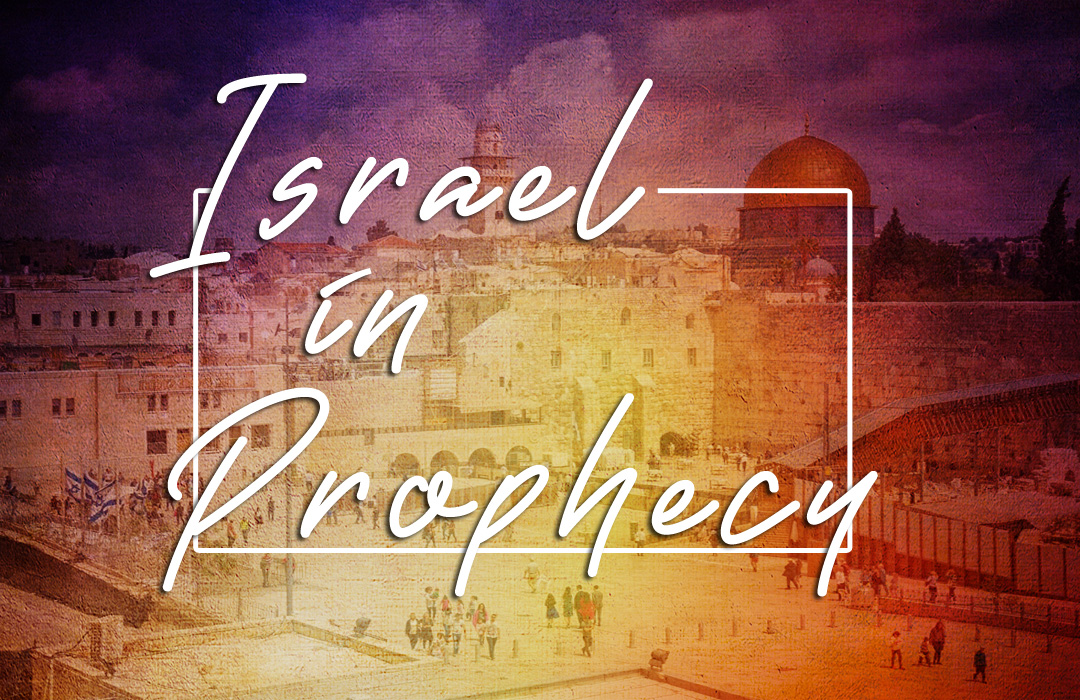